ORGANIZAÇÃO SOCIAL
MARCOS LEGAIS E
ALGUNS ENTENDIMENTOS DOS TEMIDOS TRIBUNAIS DE JUSTIÇA E TRIBUNAIS DE CONTAS
Art. 1o O Poder Executivo poderá qualificar como organizações sociais pessoas jurídicas de direito privado, sem fins lucrativos, cujas atividades sejam dirigidas ao ensino, à pesquisa científica, ao desenvolvimento tecnológico, à proteção e preservação do meio ambiente, à cultura e à saúde, atendidos aos requisitos previstos nesta Lei.
Seção IIIDo Contrato de Gestão

Art. 5o Para os efeitos desta Lei, entende-se por contrato de gestão o instrumento firmado entre o Poder Público e a entidade qualificada como organização social, com vistas à formação de parceria entre as partes para fomento e execução de atividades relativas às áreas relacionadas no art. 1o.

Art. 6o O contrato de gestão, elaborado de comum acordo entre o órgão ou entidade supervisora e a organização social, discriminará as atribuições, responsabilidades e obrigações do Poder Público e da organização social.
LEI 9.637/98
Dispõe sobre a qualificação de entidades como organizações sociais
2
QUEM MANDA?
É o Judiciário, sabemos
AÇÃO DIRETA DE INCONSTITUCIONALIDADE
É bom que entrem que acaba com a discussão.
No nosso caso das organizações sociais aconteceu isso e hoje se tem uma segurança.
3
QUEM MANDA?
É o Judiciário, sabemos
O QUE FICOU DECIDIDO?
Pode ceder servidor; pode ceder prédios e bens e recursos (orçamento diretamente)
Cria a meta com estudos do que precisa entrega recuros para cumprir aquela meta
4
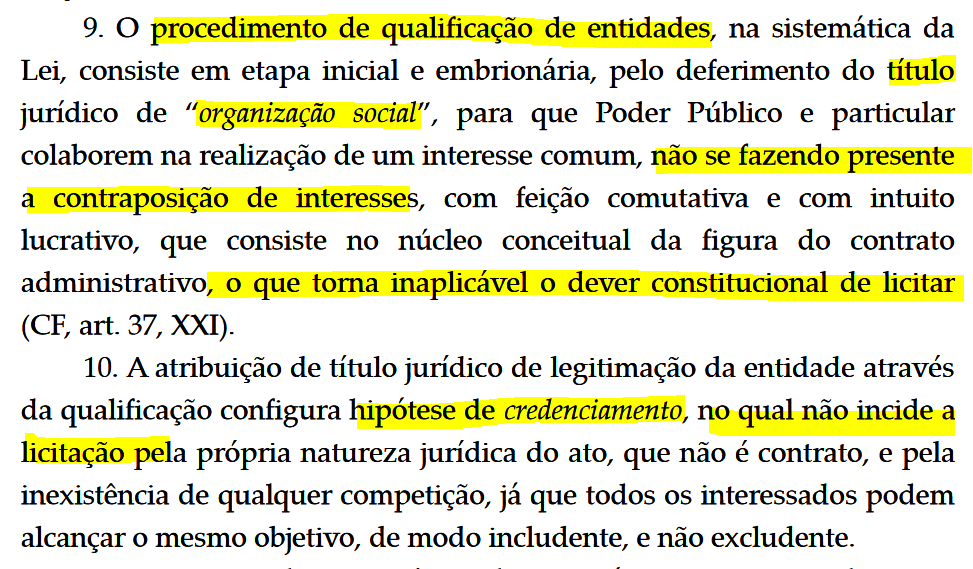 QUEM MANDA?
É o Judiciário, sabemos
O QUE FICOU DECIDIDO?

O município qualifica com uma lei local
Não tem licitação, apesar de chamarem de licitação para contratação da OS
5
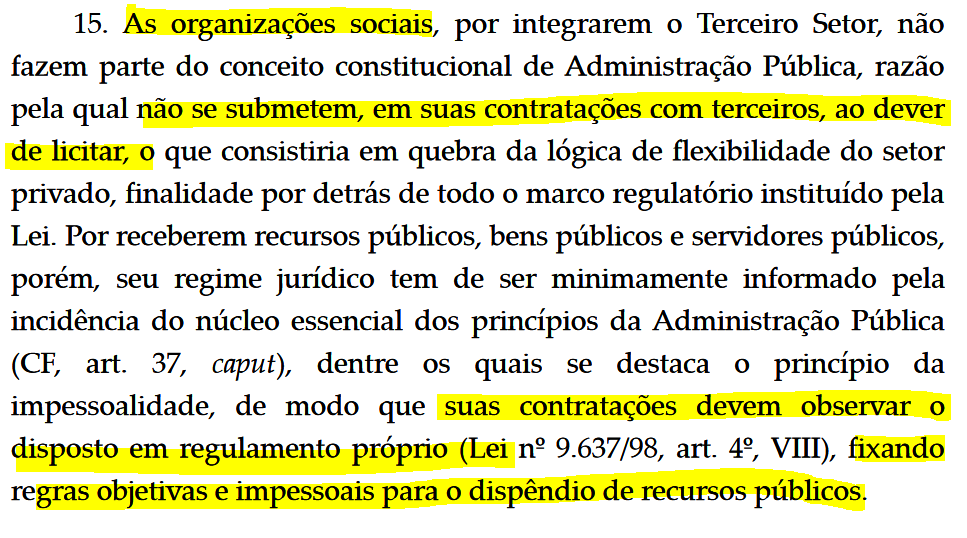 QUEM MANDA?
É o Judiciário, sabemos
O QUE FICOU DECIDIDO?
A O.S. (GRAÇAS A DEUS!) NÃO LICITA PARA CONTRATAR COM TERCEIROS E O PREFEITO SÓ FICA COBRANDO E FISCALIZANDO
6
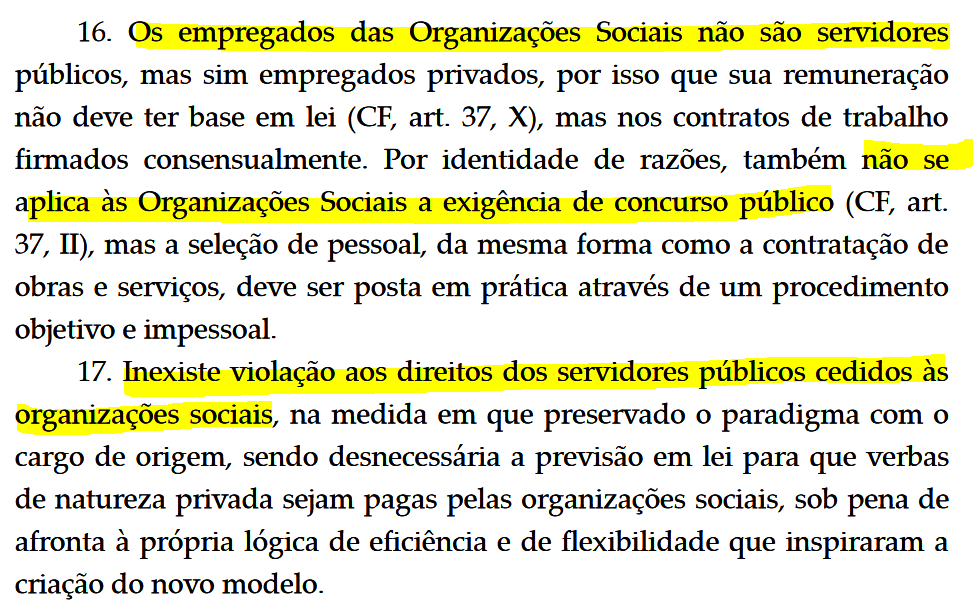 QUEM MANDA?
É o Judiciário, sabemos
O QUE FICOU DECIDIDO?
Não tem concurso para o “servidor” da OS, ela que se vira para fazer um seletivo e pode mandar embora
O STF já autorizou repassar o servidor público para a OS cuidar
7
QUEM MAIS MANDA?
Nesse caso não é minha esposa, poderia ser
Mas é o Tribunal de Contas
8
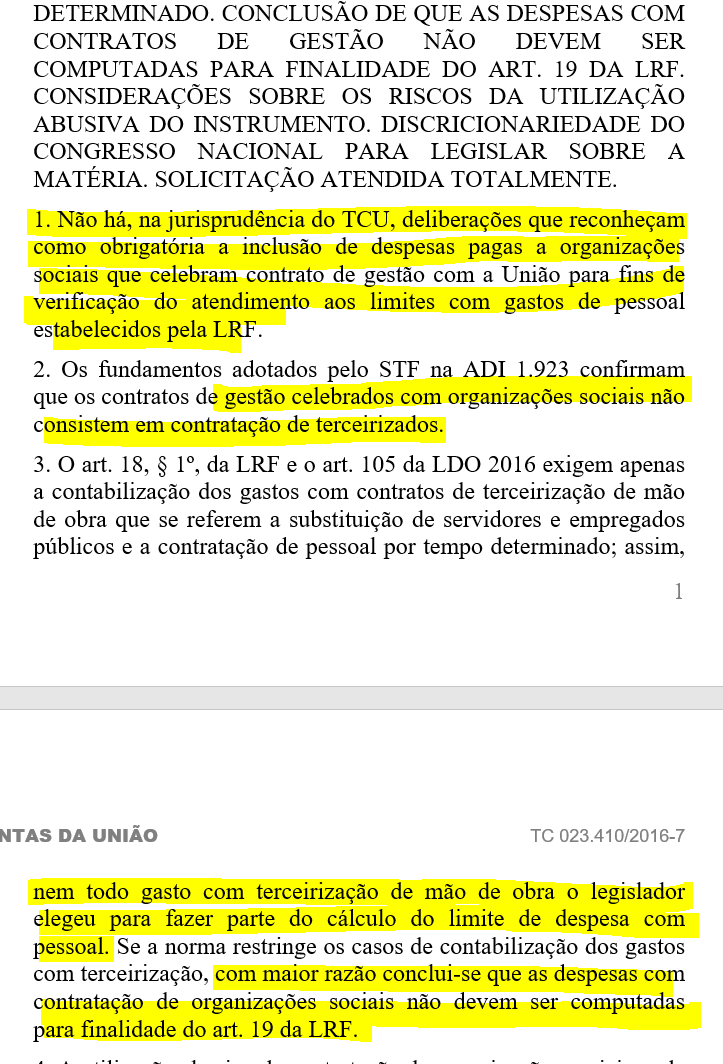 QUEM MANDA?
O Tribunal de Contas
O QUE FICOU DECIDIDO?

O TCU não conta os servidores da O.S. no índice de folha
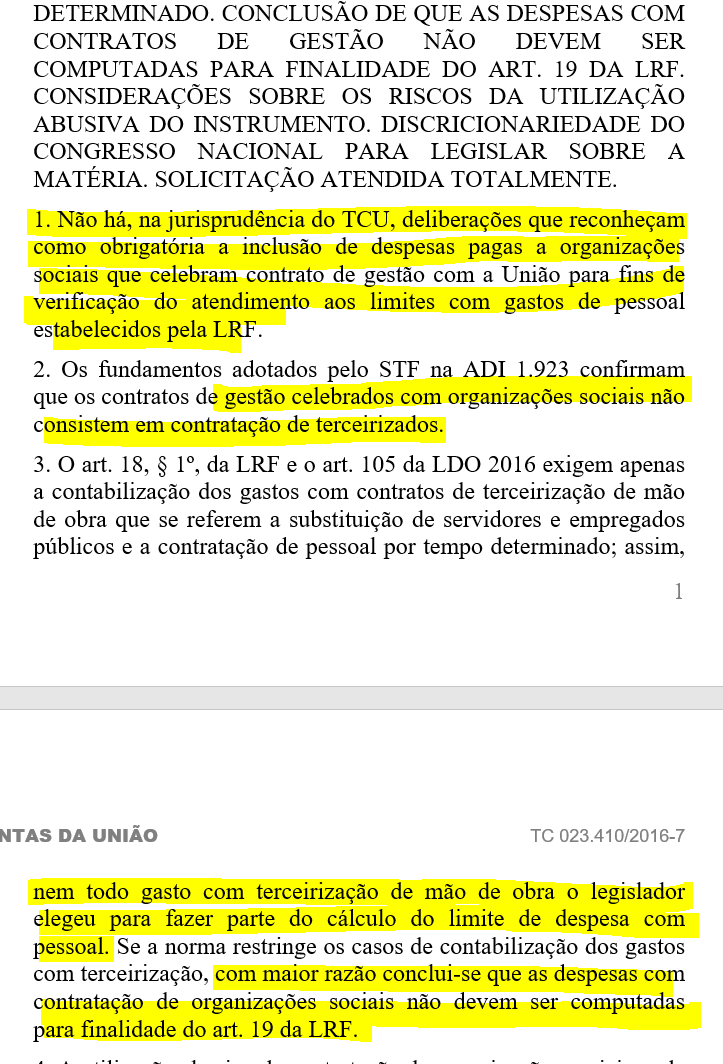 9
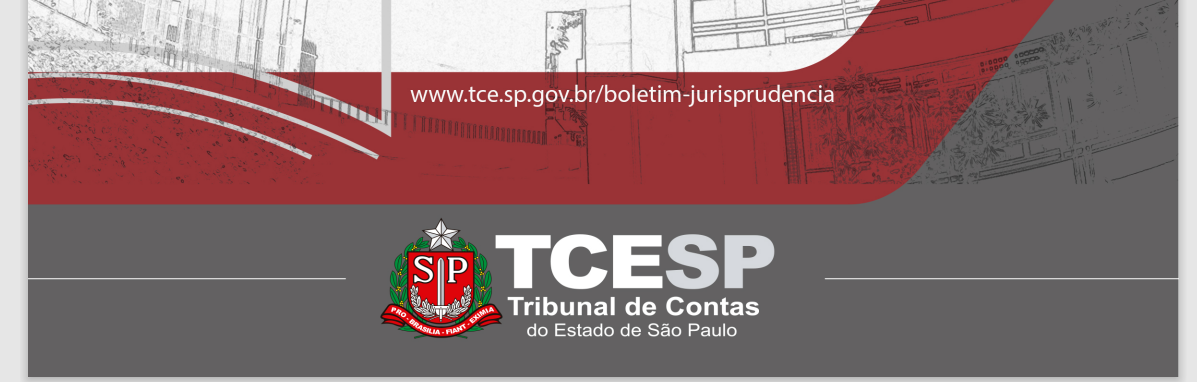 QUEM MANDA?
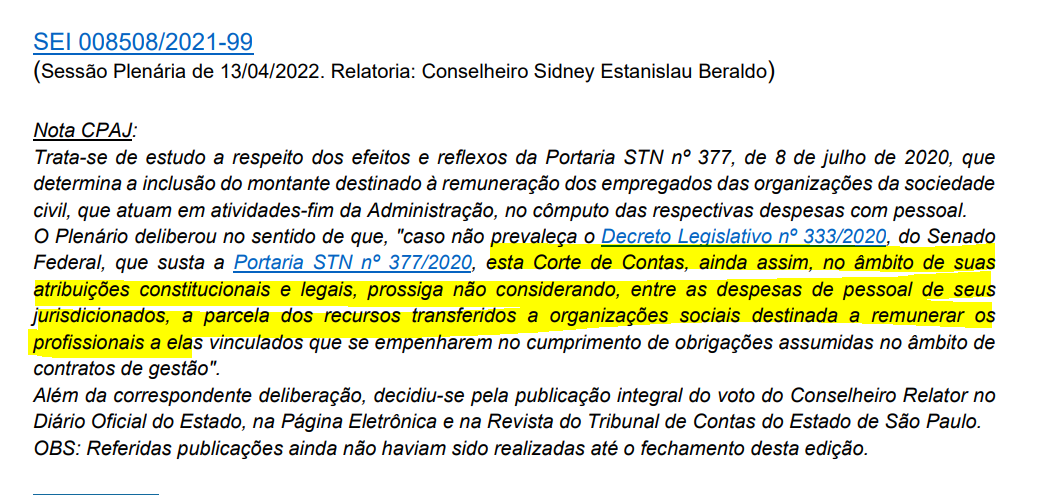 O Tribunal de Contas
O QUE FICOU DECIDIDO?

O TCE/SP não conta os servidores da O.S. no índice de folha
10
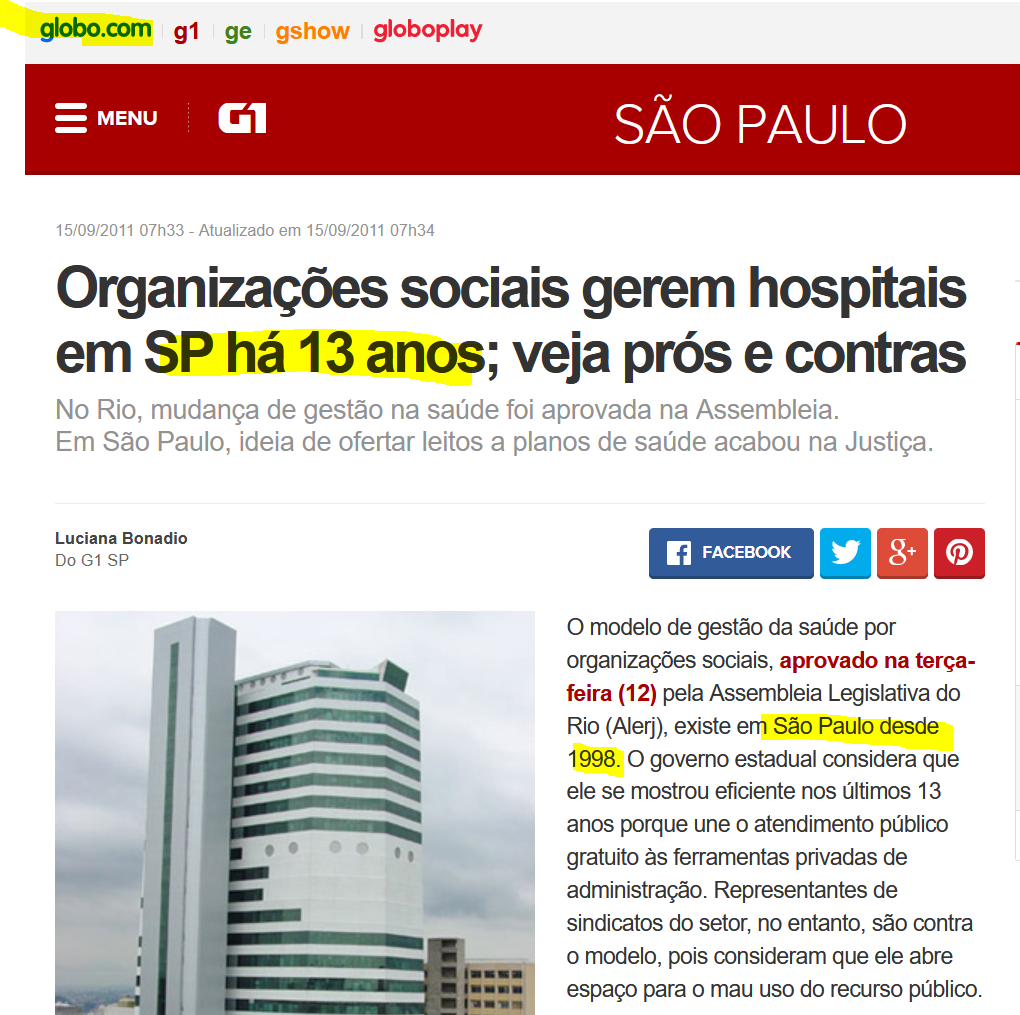 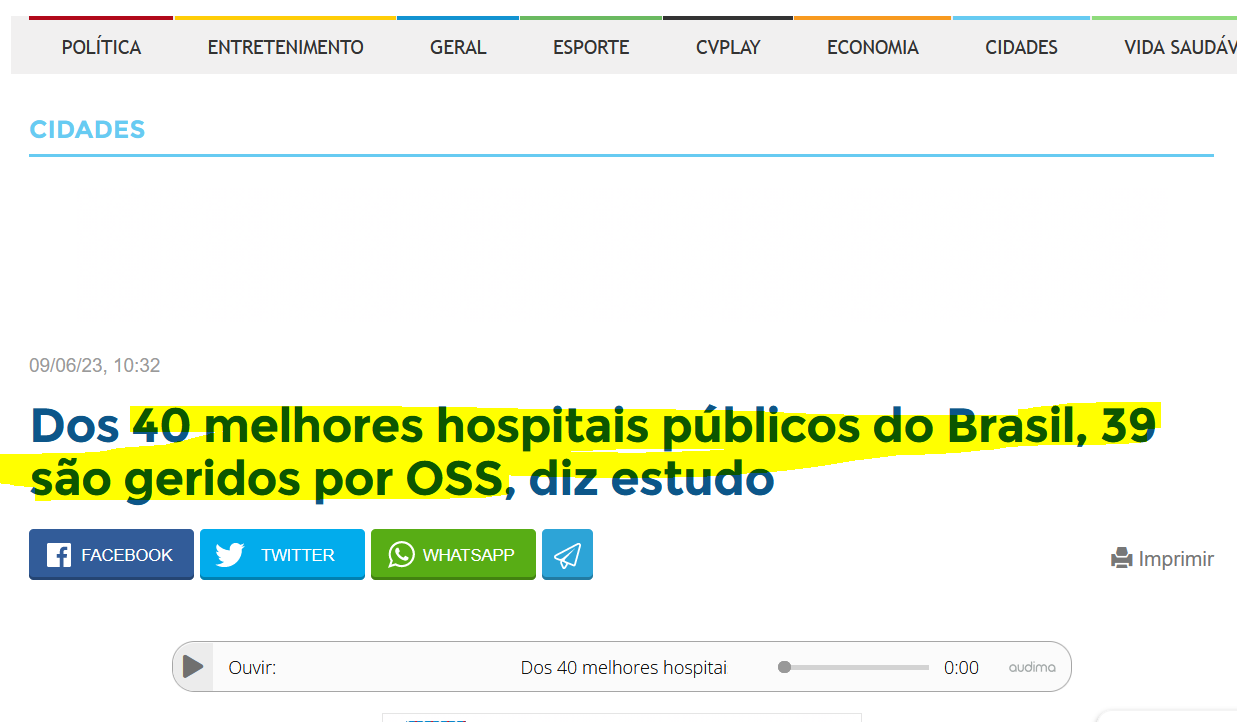 REPORTAGENS
RESULTADO
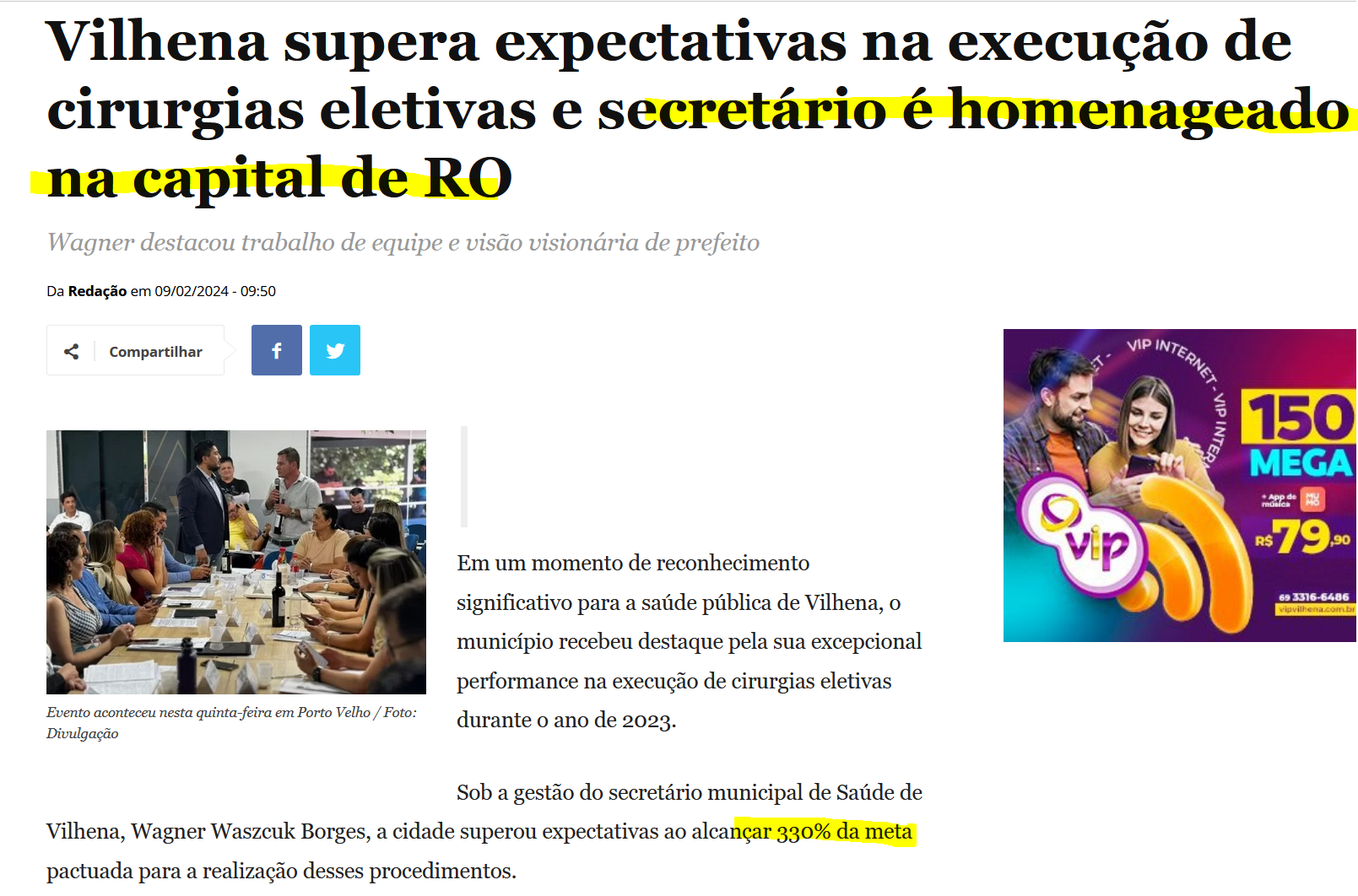 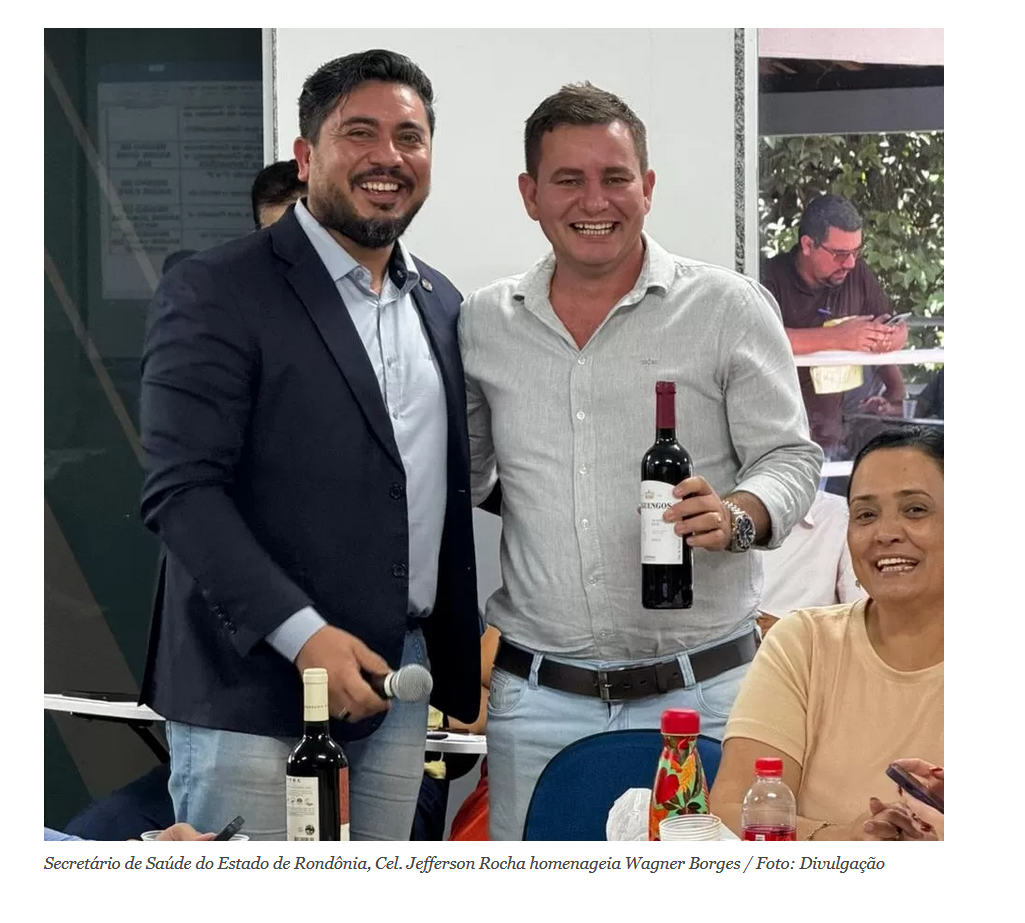 REPORTAGENS
RESULTADO
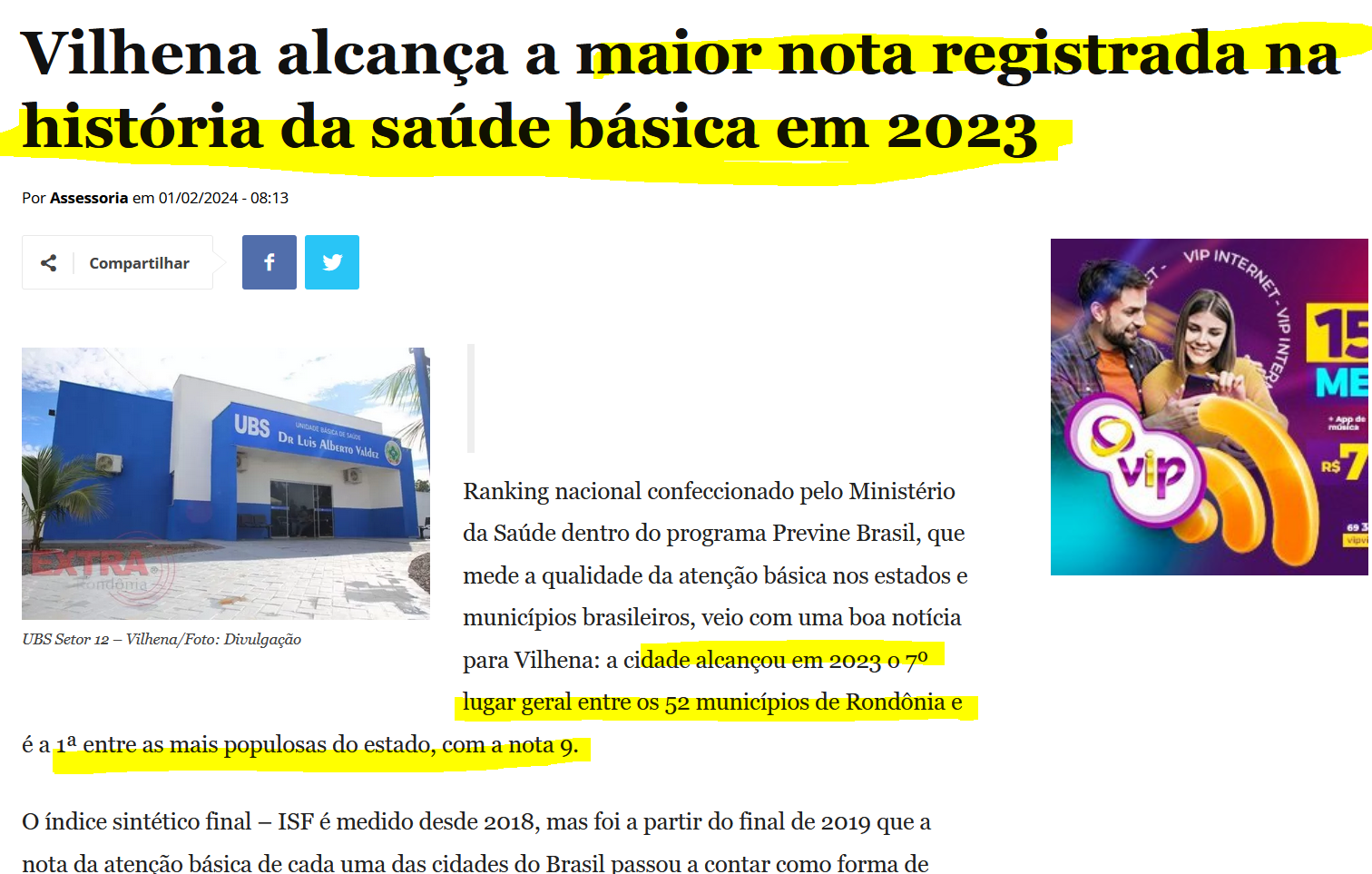 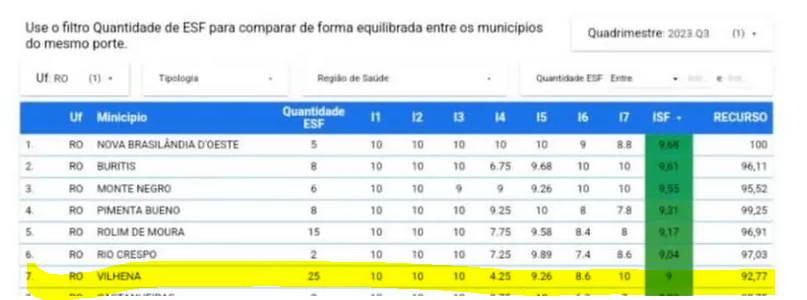 REPORTAGENS
RESULTADO
Obrigado
FLORI CORDEIRO
PREFEITO DE VILHENA